Information Dynamics and Rover Technology
Ashok Agrawala
Nicholas Gramsky
Department of Computer Science
University of Maryland
Agrawala@cs.umd.edu  301 405 2525
1
Approach
Information Dynamics
Framework to formulate and address basic issues of information
Rover
System to practice aspects of information dynamics
Current version - third generation
2
Basic Nature of Information As the term is used in Everyday Use
Always related to many other pieces of information
Its context
Its meaning, usefulness, and use depends on the context
The value of a piece of information depends on the situation and the context
In isolation a piece of information may have very little value
There is a model (collection of relationships) or a template for every generic piece of information
A piece of information may have “Name” which may be used in place of the detailed description with full context.
3
Template
A graph for the generic piece of information
Instantiated with specifics
Some specifics may also have templates which can be expanded as needed
4
Template
Example - person
5
Relationship
A piece of information also
Carries with it information that can be used in determining the relevance. 
Example –
If a car is involved in an accident the date of purchase may have no relevance
6
Information and Representation
In physical world we only deal with representations of pieces of information
We use many representations for the same piece of information
Distinction of information and its representation has many far reaching implications
Usually only the sentient beings handle the information itself
7
Information and Representation
Sentient Entity
Information
Information
Perceived
Reality
Perceived
Reality
Representation
Representation
8
Manipulation?
Machines only manipulate representations of information.
2 + 3 = 5
010
Adder
101
011
9
Information Manipulation
Sentient
Information
Information
Operation
Perceived
Reality
Perceived
Reality
Representation
Representation
Operation
10
Primitives
Entities
Real or virtual – Basic building block – Information element
Permanent or temporary
Activities
Carries out a physical or virtual manipulation
Requires resources, energy and information
Generates information
Takes a finite amount of time
Results in change of state of a system
May have sub-activities
Initiated by a trigger – based on some information
Relationships
Describes how two primitives relate to each other
Can also have context
Can be derivative or transitive
 Events
Triggers 
E.G. Accident on the Road
Situation
What a system is handling

 Triggered by some information identifying an event
 The information about the situation is organized as a situation graph
11
Acquiring Information
Manual 
A call from the scene
A report by an officer
…..

Sensors
A camera at the intersection
Other sensors
Through services invoked by the system
Weather
Location of Hazardous Material
Person on the wanted list?
…

Triggered automatically or manually.
12
Logging
All actions and transactions are time-stamped 
All sources of information are tracked
Provenance
Can examine off line how the situation graph was built
13
Relevant Information
A situation graph only retains relevant information
Not every detail required in all the situations
Eg. Qualification not relevant during an accident
It’s your mistake. I am never  wrong. I have a Ph.D.!!!!
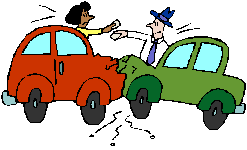 14
Rover – A Dynamic Information Management System
Integration and fusion platform that provides a mechanism to aid communication of heterogeneous information to all interested and authorized parties.
Provides means to store and retrieve contextual information
Facilitates provision of relevant services and information to the applications/users so that the contextual information could be used more effectively
Processes information as a human might
Collection of dynamic ontologies
Implement ontologies as information is presented
15
Rover Architecture
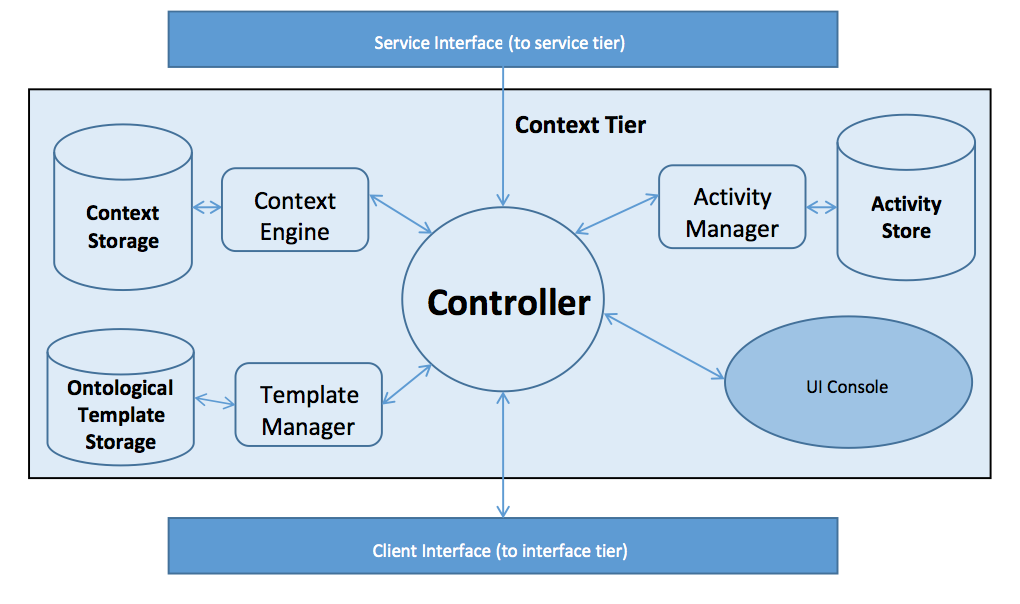 16
Rover Architecture
Controller
Handles inter-module communication
Answers External calls/API
Context Engine
Fetches Context and provides relevant context
Executes Dynamic Ontological Models
Applies filters as needed to build models
Context Store
Graph DB storing context models as they expand and are enriched
Neo4j DB
Template Manager
Fetches Ontological Models from Template Store
17
Rover Architecture
Template Store
Ontological Store
Holds models for entities, events, relationships and activities
Activity Manager
Monitors activities as they are executed
Evaluates goal states
Monitors context in order to instantiate activities
Service Tier
Access to external services
Client Interface
Web Service / REST API
UI Console (forthcoming)
Displays Situation Graph
18
Context Storage and Representation
Graph Database (Neo4j)
Native Graph storage and processing
Nodes and Relationships to store data
A Graph –[:records_data]->Node-[:has]->Properties
Nodes are vertices 
Can be labeled/indexed
Relationships
Can query relationships just as you would nodes
Both nodes and relationships are enriched through attributes
key : value stores assign attributes in a NoSQL fashion
19
Example of situation graph expansion and contraction
Accident specifically Road Accident
Start with basic entities an relationships as model dictates
Dynamic Ontological Model expands and contracts situation graph as information becomes present or changes
Information can be cached
Models can be expanded
Activities (as triggered) are instantiated
Add additional entities as needed
Constant enrichment of relevant context
20
Relevant Context
Context that is relevant to the situation
Relevancy is determined by the situation itself
Based on expert knowledge (static)
Semantic Relatedness (real time)
If a person sustains an injury, certainly his medical information is relevant
If he obtained the injury because of an accident, automobile information is relevant too
21
Relevant Context - Demo
In the event of a `Road Accident’, relevant context for Car is - driver, passenger, model, owner
In the event of a `Accident induced personal injury’, relevant context for Person involved is - personal information, automobile information, medical records
22
Accident can be categorized as :
Accident
Road Accident
Cars
Persons
Chemical Accident
Building
Persons
Sub class
Sub class
Road Accident
Chemical Accident
23
Road Accident - Event
Entities:
Roads affected
Cars
Persons
Attributes:
Location
Time
Involving
Impacting
Driven By
Involving
24
Person - Entity
Name
SSN
Address
Blood Results
Contains
Blood Type
Weight
Height
Diploma?
Master’s Degree?
Job Title
Contains
Allergies
25
Car - Entity
Make
Model
Year
Color
VIN
Damaged?
Drivable?
Has Fuel?
Purchase Date
Purchase Price
26
Transport injured - Activity
27
Towing  - Activity
28
Situation Graph – Accident Creation
29
Situation Graph
Basic Template Is now instantiated
Basic entity list is added as model expand
Select relevant information about these entities for the situation
30
Car (Template)
Make – Model
Tag#
Year
Color
VIN
Damaged?
Drivable?
Has Fuel?
Purchase Date
Purchase Price
31
Car – Relevant Information
Make
Model
Year
Color
VIN
Damaged?
Drivable?
Has Fuel?
Purchase Date
Purchase Price
32
Person (Template)
Name
SSN
Address
Blood Results
Contains
Blood Type
Weight
Height
Diploma?
Master’s Degree?
Job Title
Contains
Allergies
33
Person – Relevant Context
Name
SSN
Address
Blood Results
Contains
Blood Type
Weight
Height
Diploma?
Master’s Degree?
Job Title
Contains
Allergies
34
Situation Graph – After Initial Template
Personal
Personal
State
State
Stolen?
Name
Address
Person 3
Driver Of
Owns
Responds Tp
Person 4
Stolen?
Driver Of,
Owns
Name
Address
35
Situation Graph – As info comes in
Personal
Personal
State
State
Stolen?
Name
Address
Person 3
Driver Of
Owns
Responds Tp
Person 4
Stolen?
Driveable? - Yes
Driver Of,
Owns
John Doe
123 Fake St
Honda Acord
MD Tags 123ABC
36
Situation Graph – Dynamic Ontology Performs Automatic Query
Personal
Personal
State
State
Stolen?
Name
Address
Person 3
Driver Of
Owns
Responds Tp
Person 4
Stolen?
Yes
Driveable? - Yes
Driver Of,
Owns
John Doe
123 Fake St
Honda Acord
MD Tags 123ABC
37
Situation Graph – Context Triggers Activity
Personal
Personal
State
Make Arrest
Name
Address
Person 3
Driver Of
Owns
Responds Tp
Person 4
Stolen?
Yes
Driveable? - Yes
Driver Of,
Owns
John Doe
123 Fake St
Honda Acord
MD Tags 123ABC
38
Situation Graph – More Information
Personal
Personal
State
State
Stolen
Personal
Jane Doe
234 Elm St.
Injured!
Name
Address
Person 3
Driver Of
Owns
No
Responds Tp
Person 4
Stolen?
Driveable? - Yes
Driver Of,
Owns
John Doe
123 Fake St
Honda Acord
MD Tags 123ABC
39
Situation Graph – Context Caches Information by Expanding Situation Graph
Personal
Personal
Personal
Jane Doe
234 Elm St.
Injured!
Name
Address
Person 3
Driver Of
Owns
Medical Records
Responds Tp
Person 4
Driver Of,
Owns
John Doe
123 Fake St
40
Situation Graph – Context Triggers Activity
Personal
Personal
Personal
Jane Doe
234 Elm St.
Injured!
Name
Address
Person 3
Driver Of
Owns
Medical Records
Responds Tp
Person 4
Assists With
Person 5
Driver Of,
Owns
John Doe
123 Fake St
41
Template Generation
Capturing Domain knowledge
The way of handling a situation
Built by experts to start with
Dynamic in Nature
Activity Manager monitors context as it arrives
Values trigger activities or additional context queries
Can we learn the templates??
42
Value of information
Depends on the situation
Current situation graph
Models for Value of Information
A notion of value of each piece of information in a situation graph is kept and is dynamically updated as additional information arrives
It is used in establishing the priorities 
For activities
For acquiring additional information
…
43
Delegation
Parts of handling of a situation may be delegated to a subordinate system which shares information with the first system. 
For example – Handling of Fire if there is any at the time of an accident
The subordinate system feeds information to the main system as needed
44
Handling…
Incomplete information
Graph nodes with generic labels/information

Duplicate information
Keep each version with source identification
Merge identical information

Uncertain Information
Keep the degree of trust measure.
45
Merging Situation Graphs
When two situation graphs have a common node the graphs may be merged
Merged situation graph may be given a new identity with the identity of the two situations merged kept in the log.
46
Concluding Remarks
Information Dynamics
Framework for managing information in most realistic way to support human decision making
Rover Technology
Applicable in a variety of domains
Domain knowledge captured as templates and rules
Chosen technologies that scale well
M-Urgency 
Public Safety system deployed at the University of Maryland
47